Composers on trials
Music between Soviet union and Axis Union
WillBuryat U Taka
VS
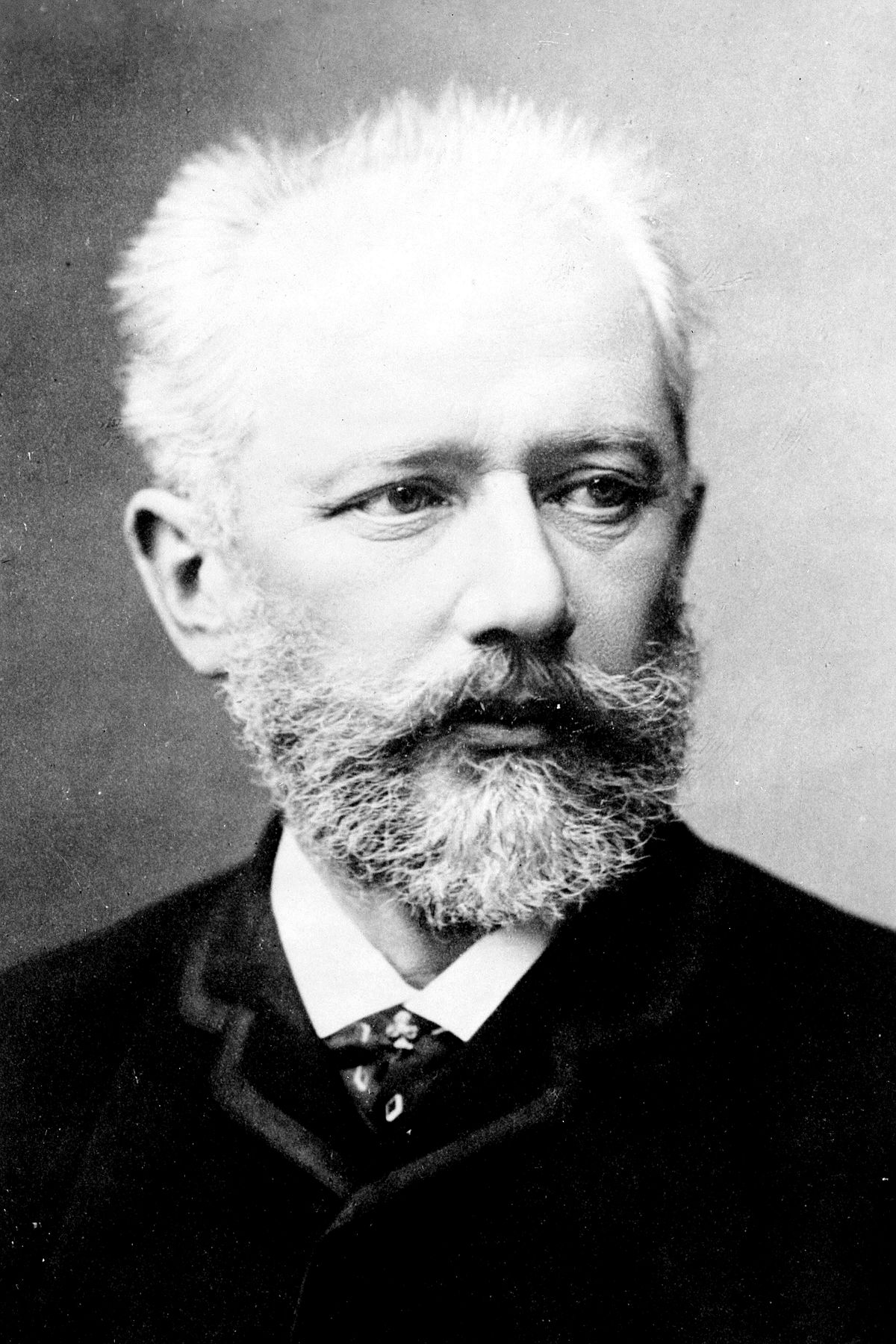 7 prototypesBased on Freudian theories
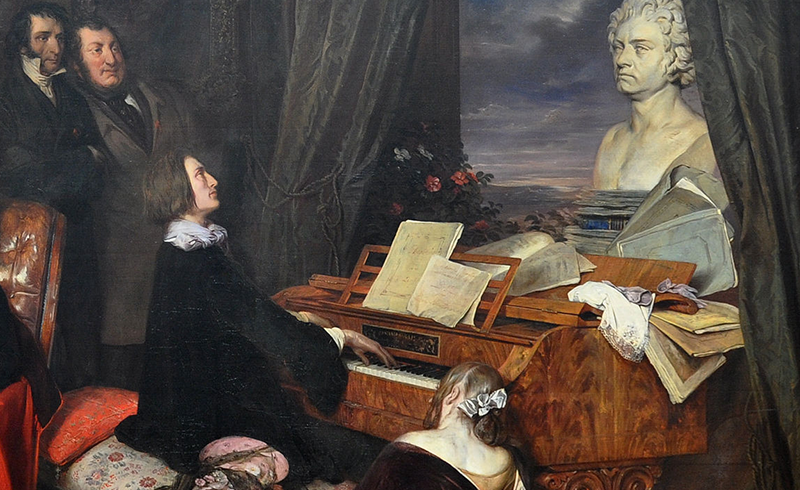 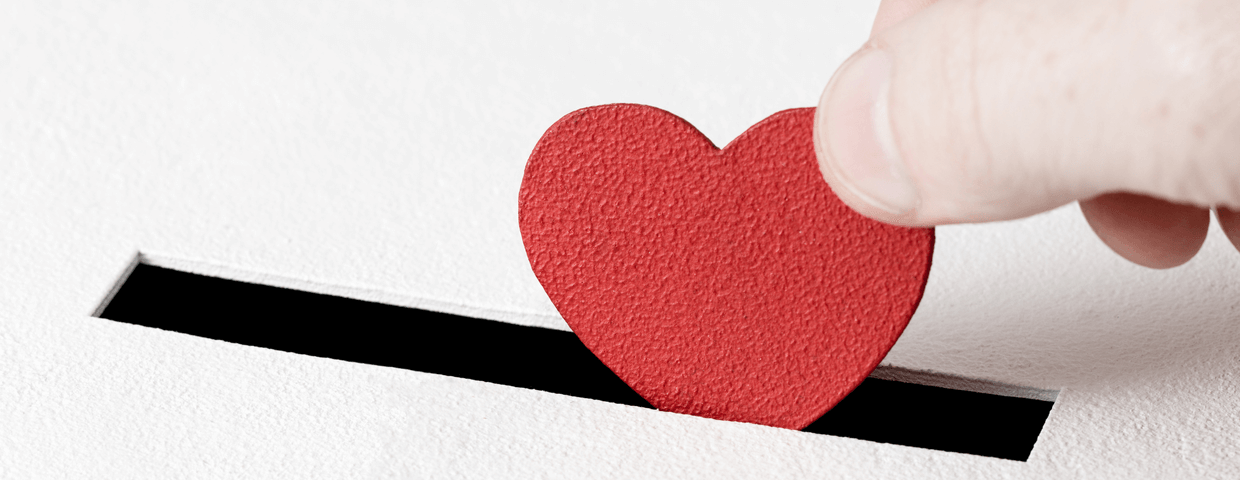 Revolutioners
Charitable ones
The folks
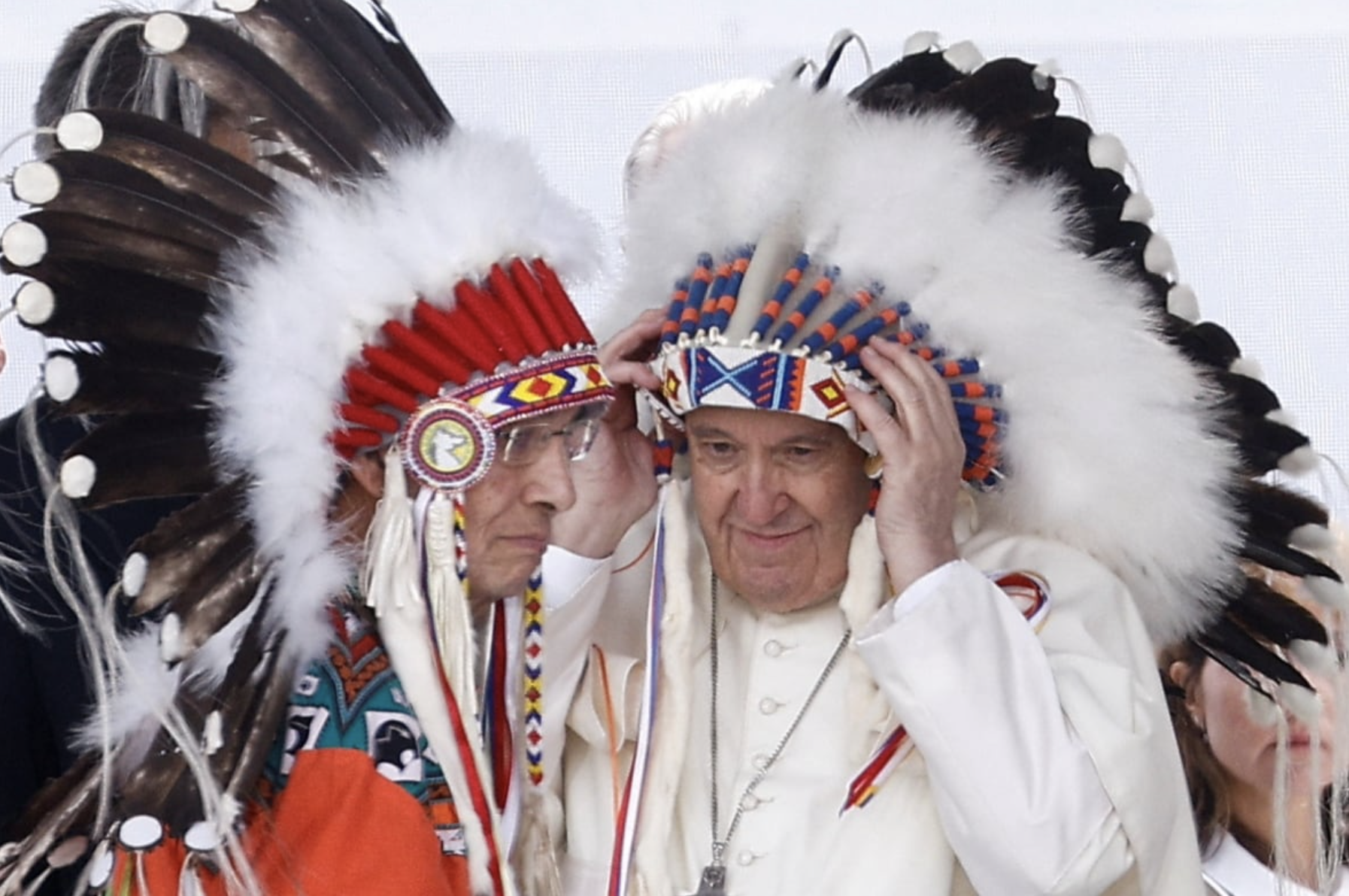 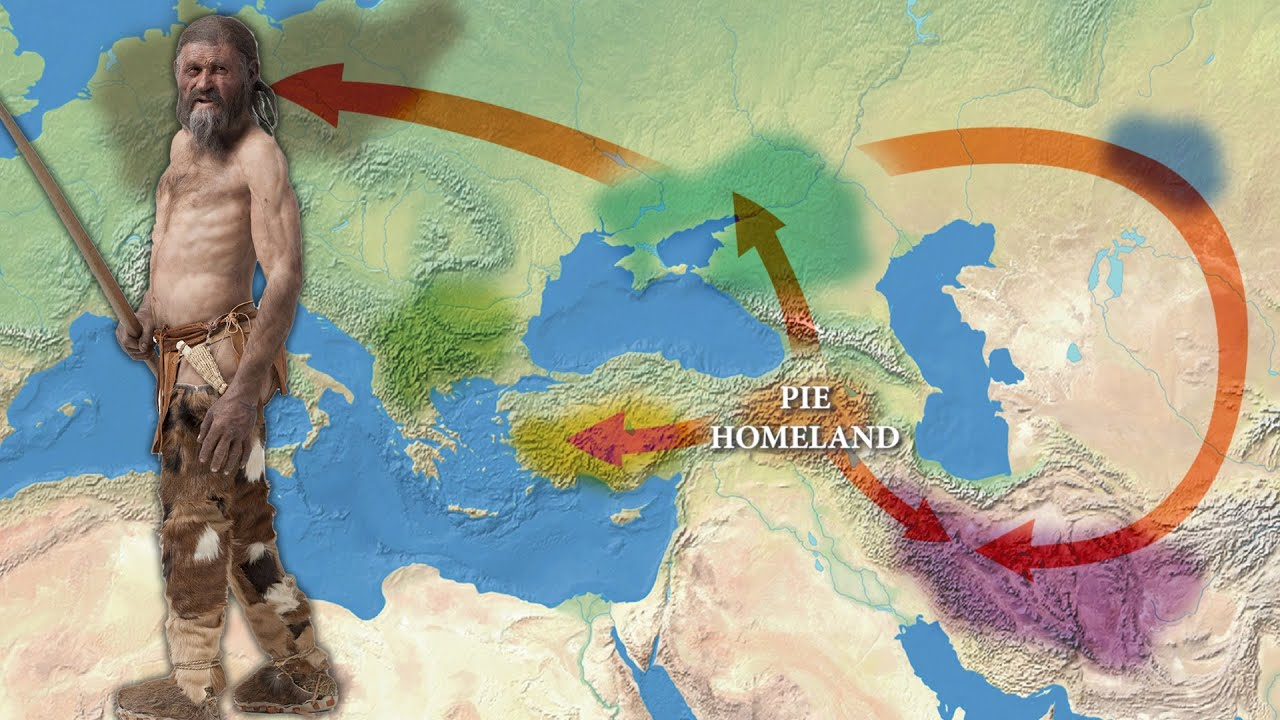 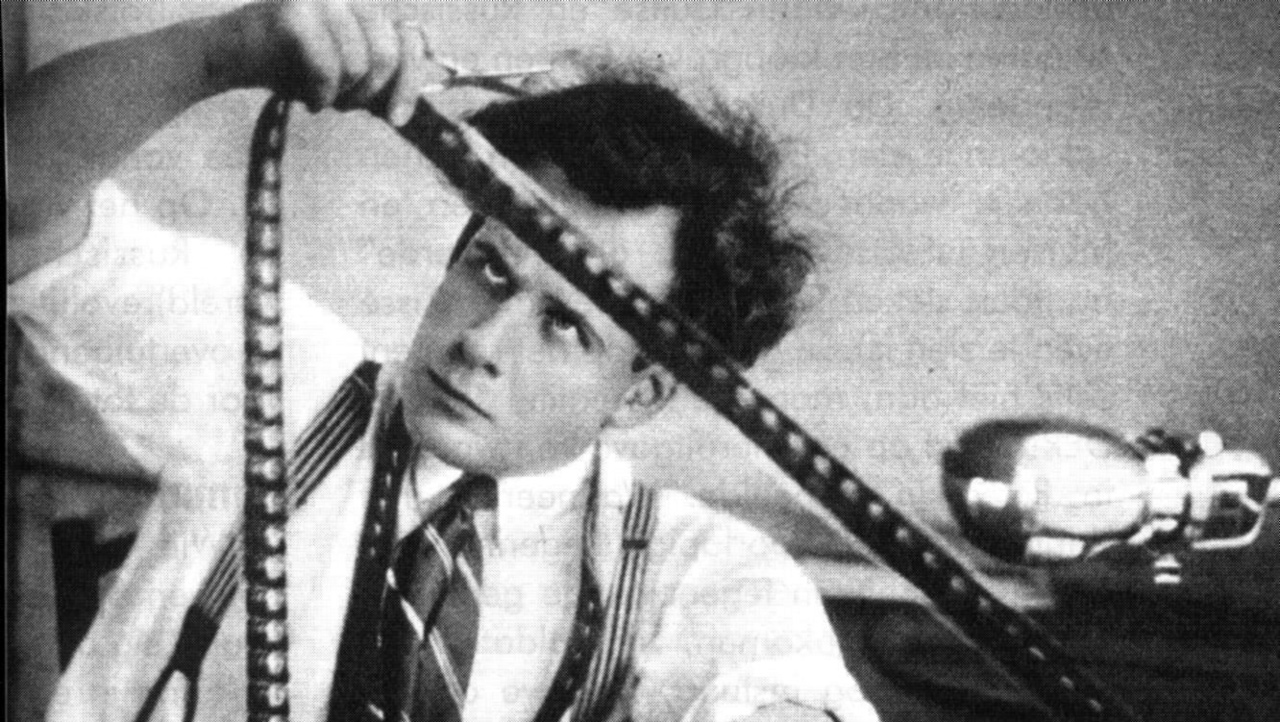 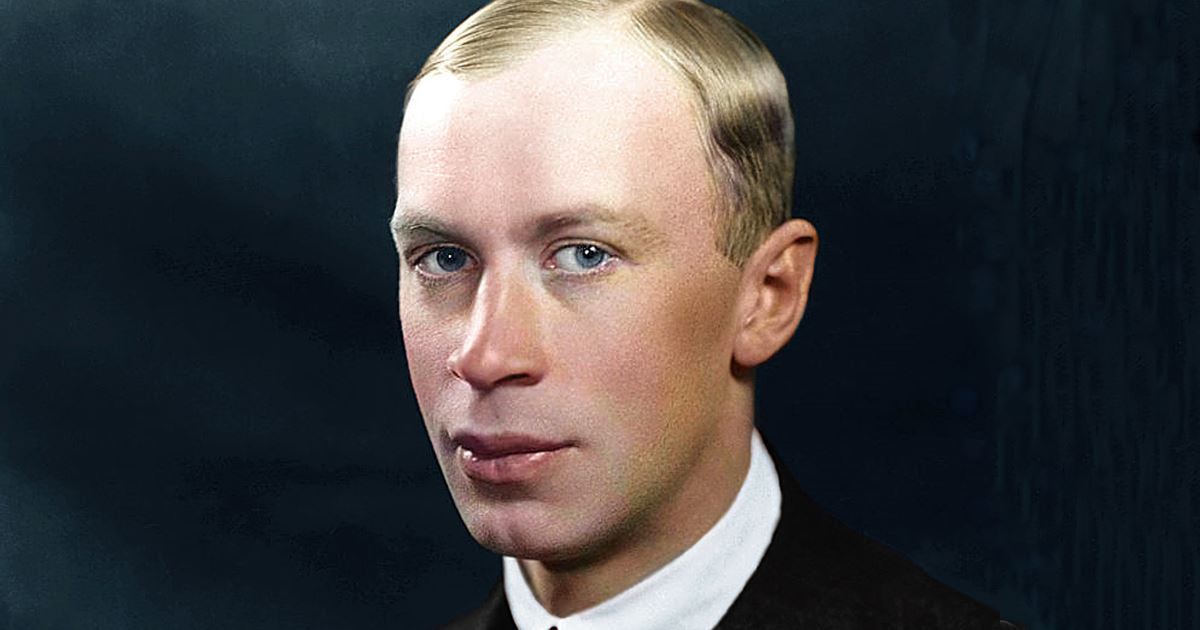 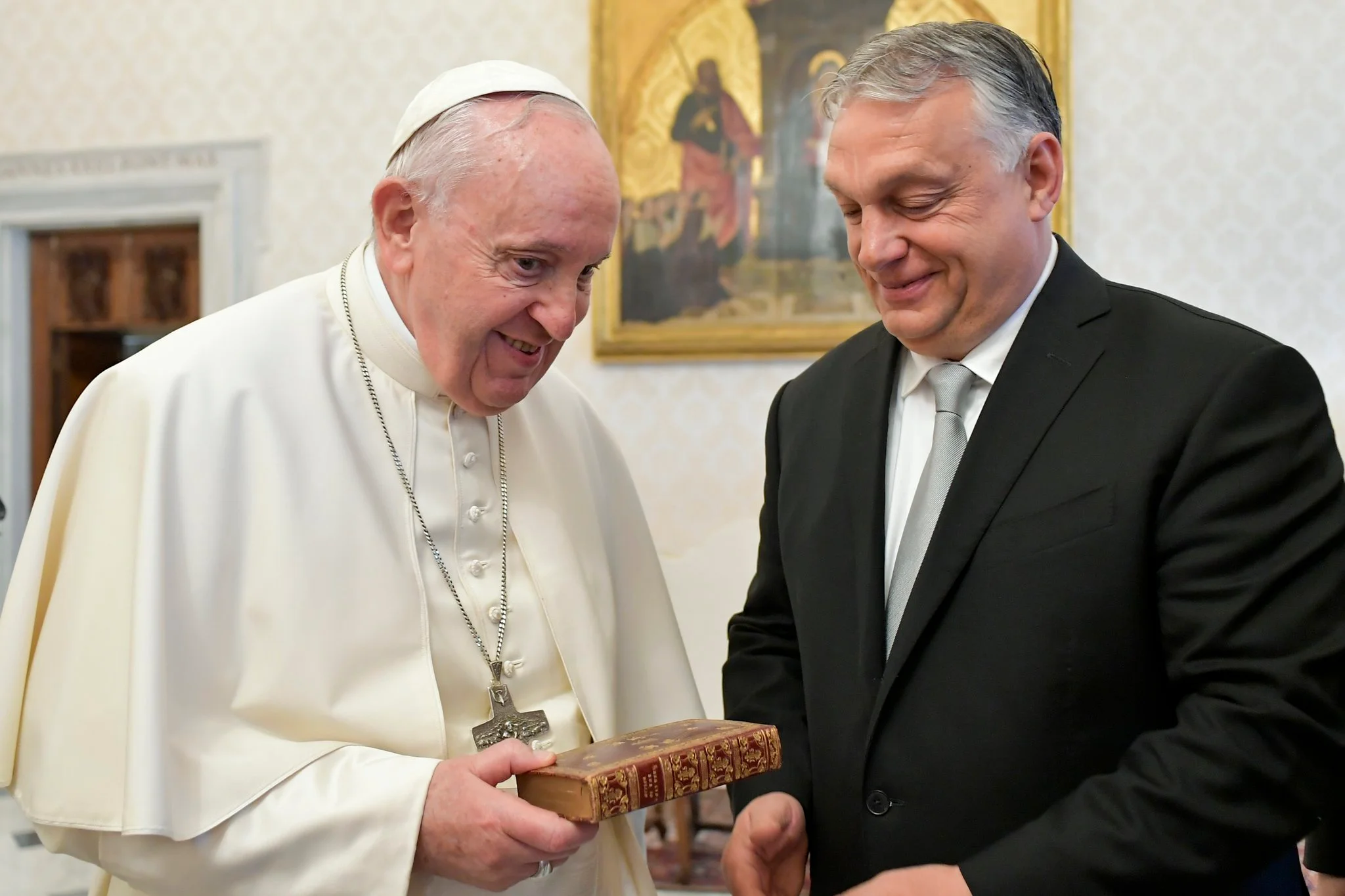 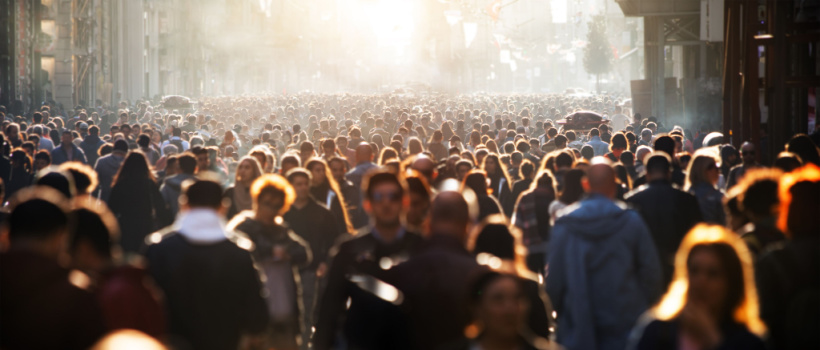 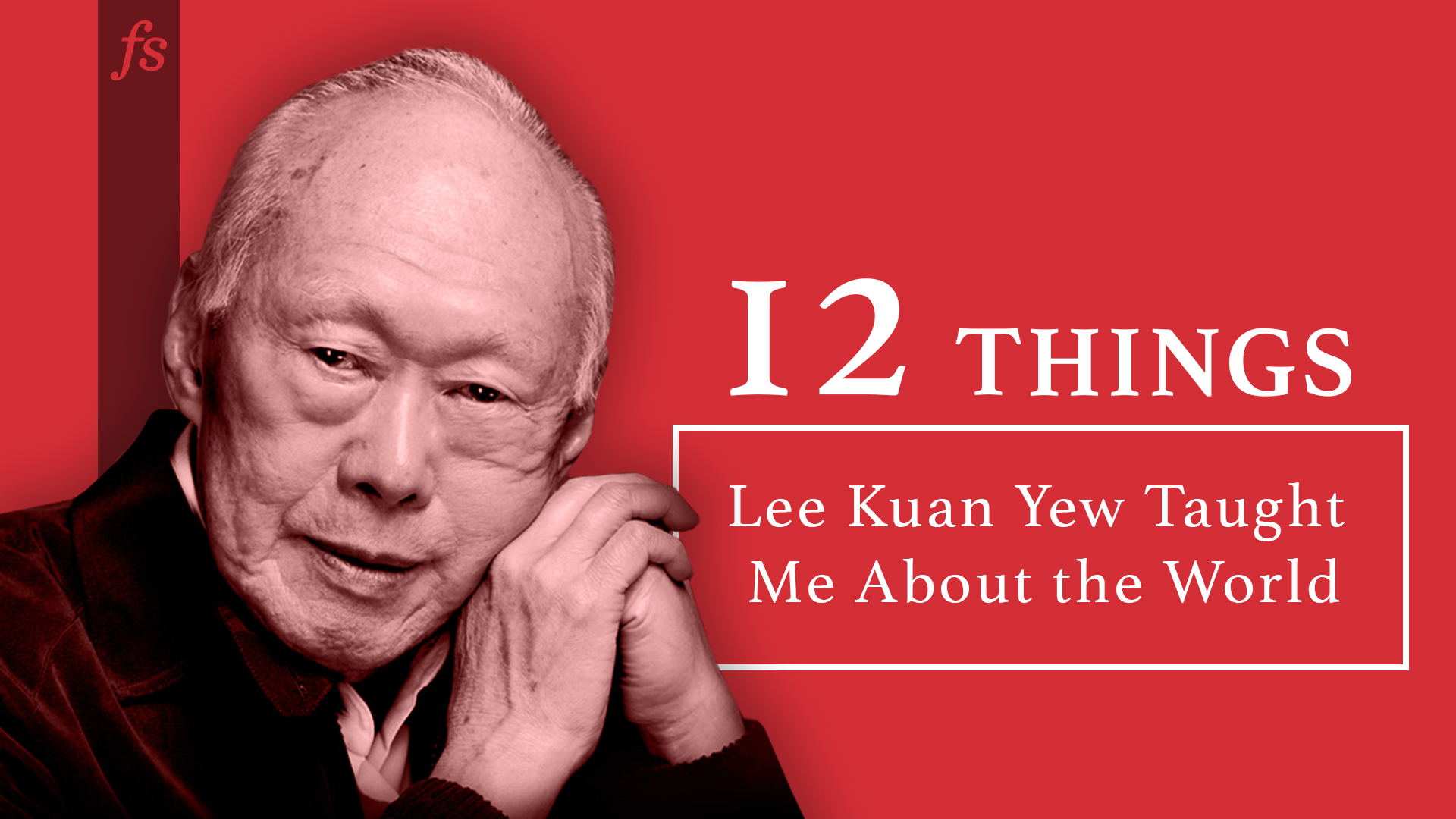 Phoneys
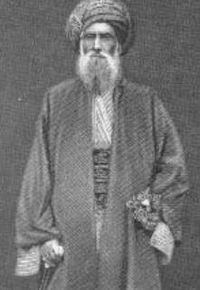 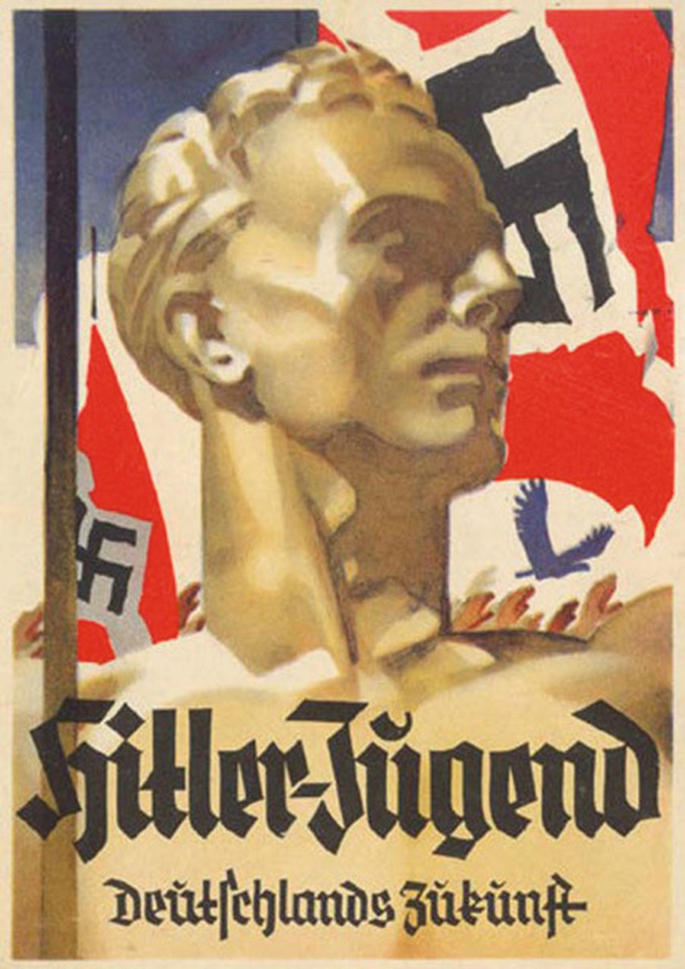 Blind ones
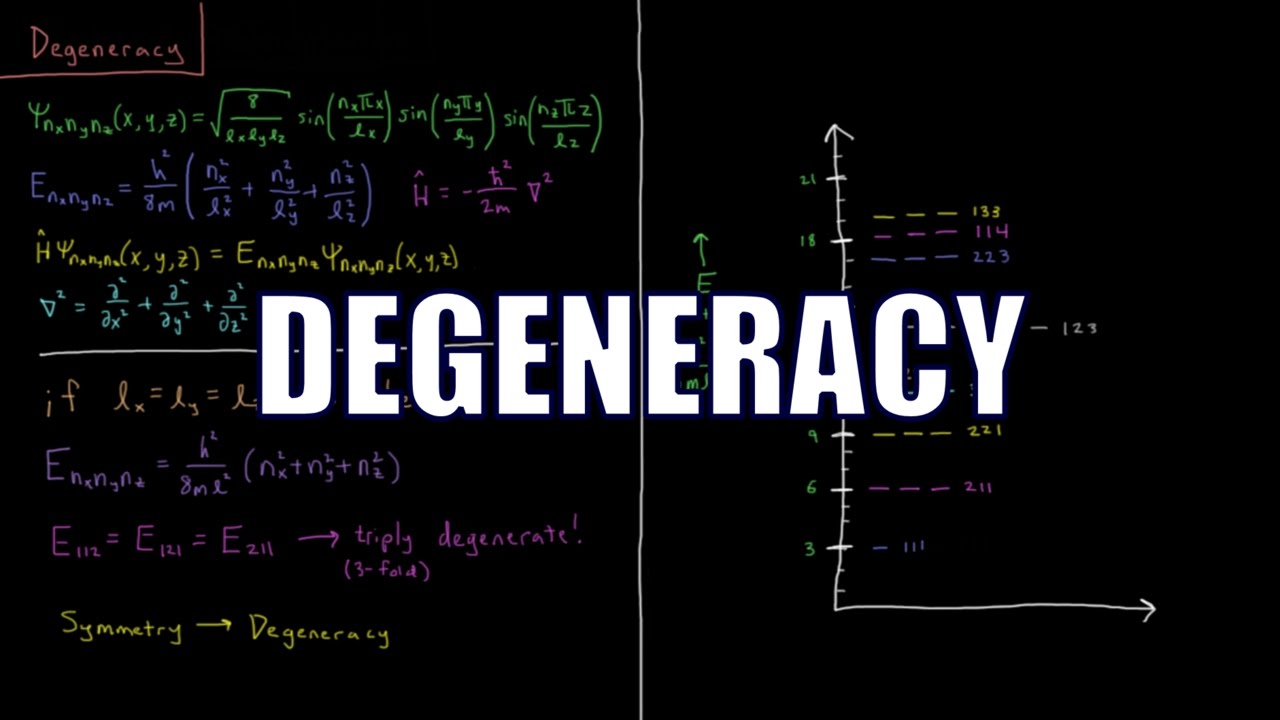 Supremacists
Big Minded Evil vs Small minded evil
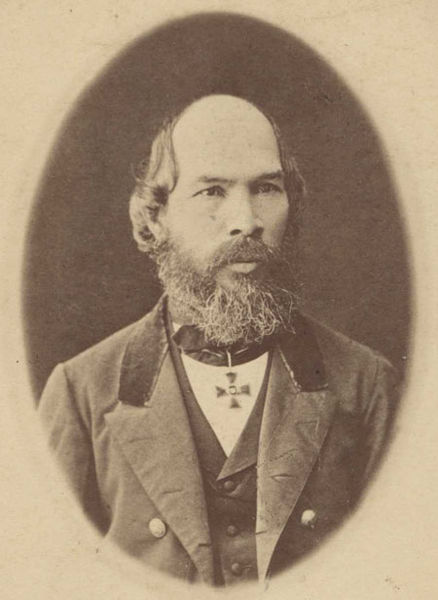 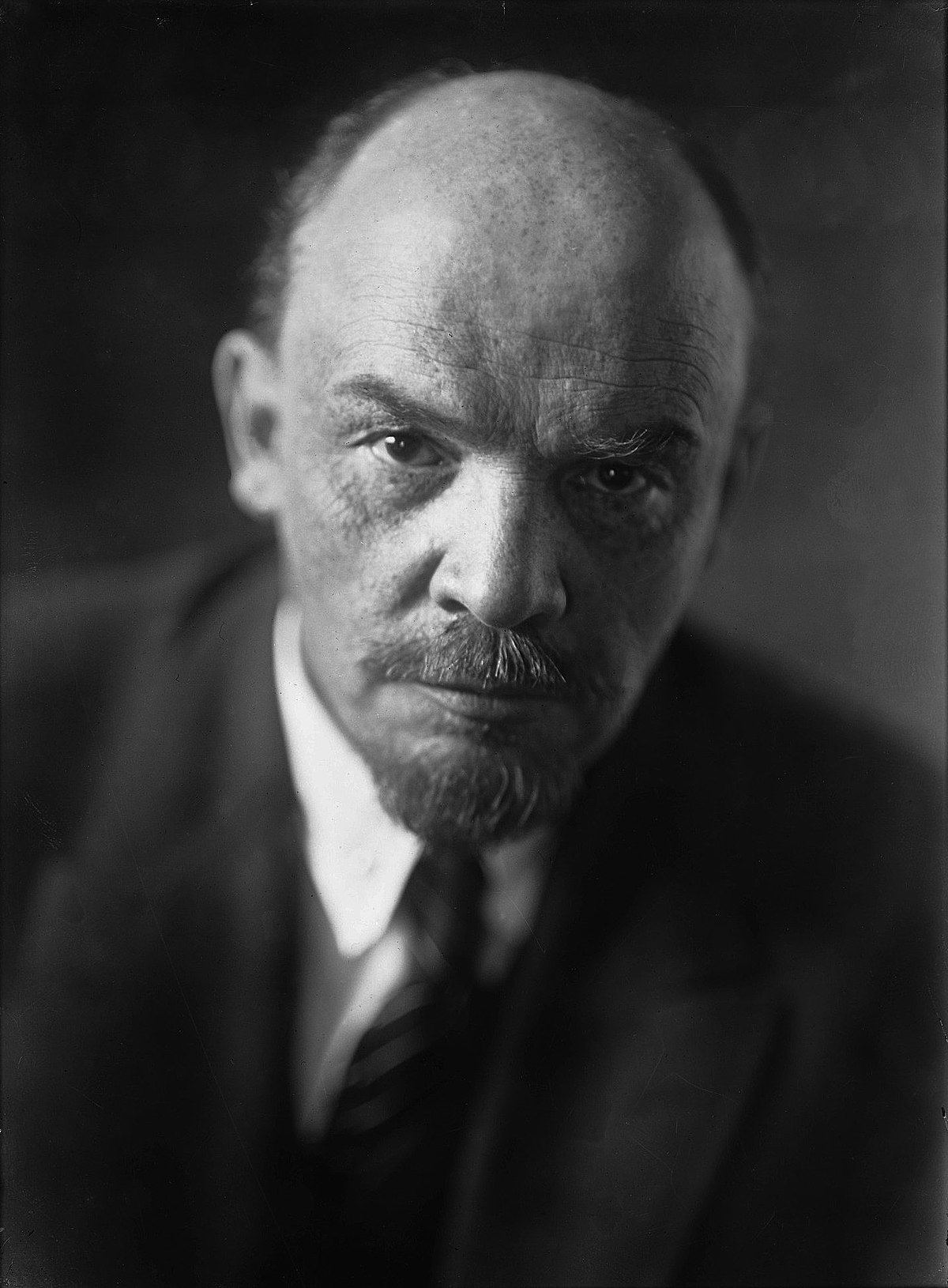 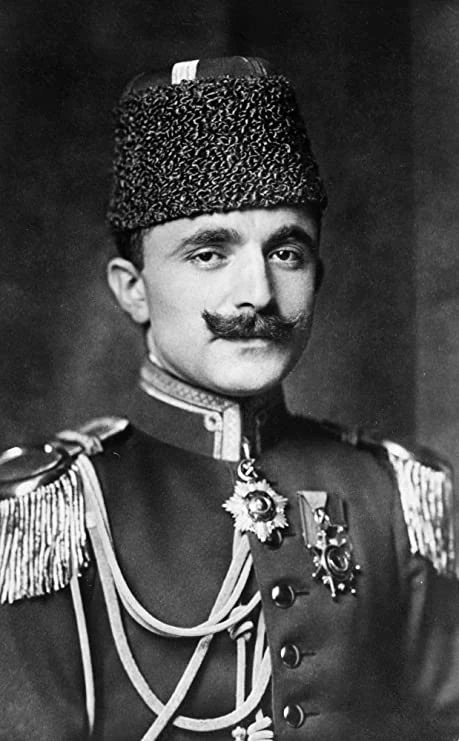 The 7th type
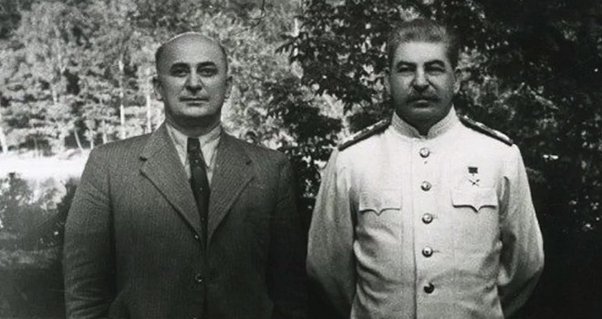 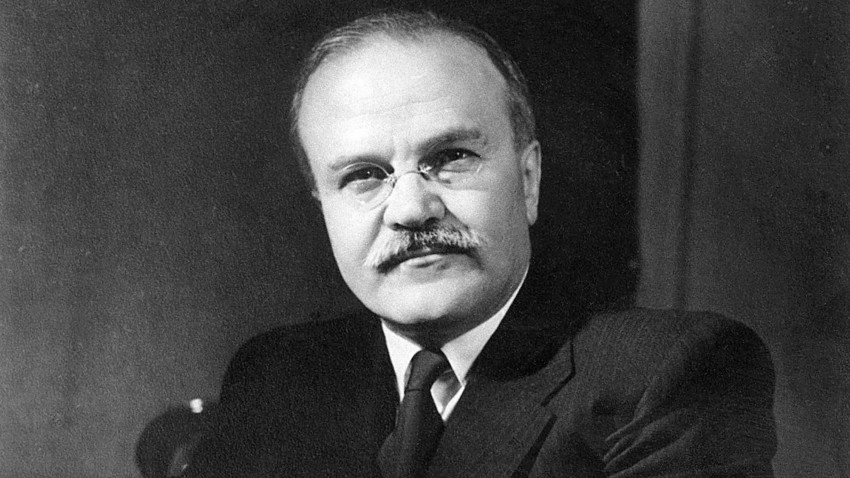 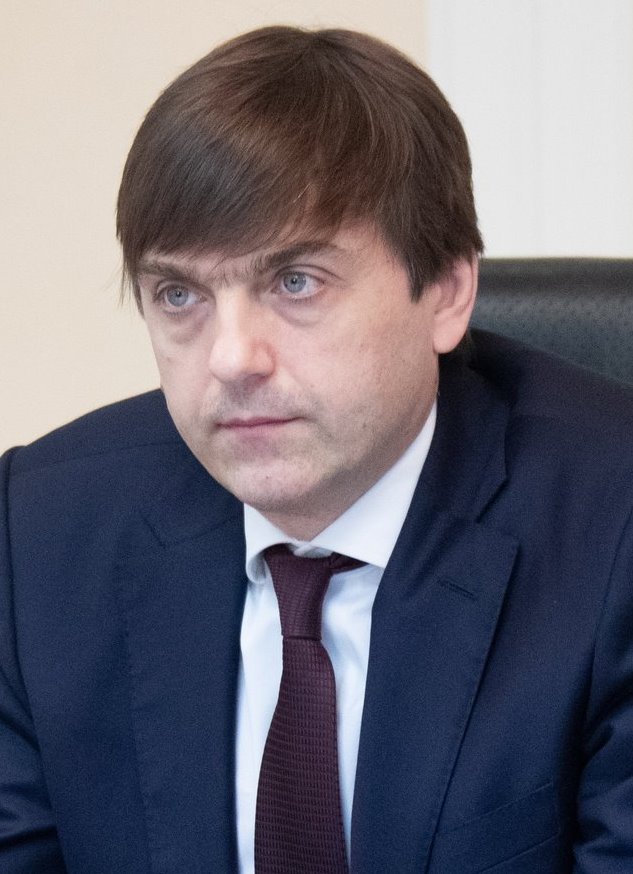 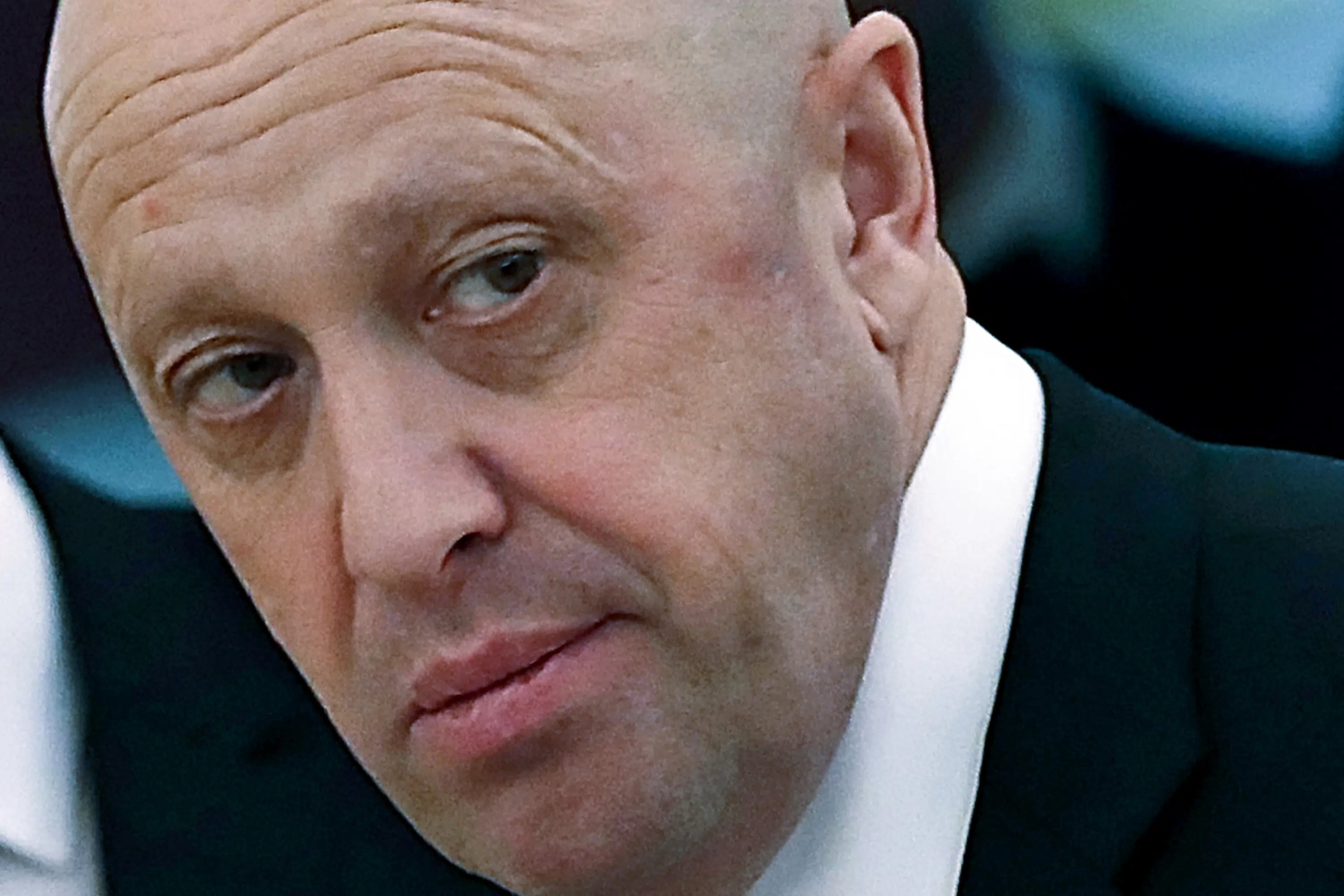 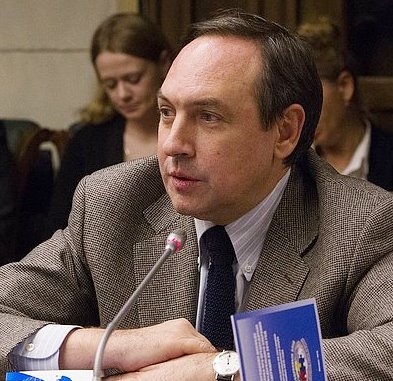 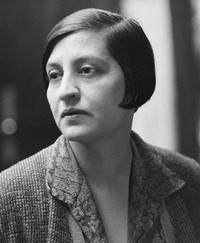 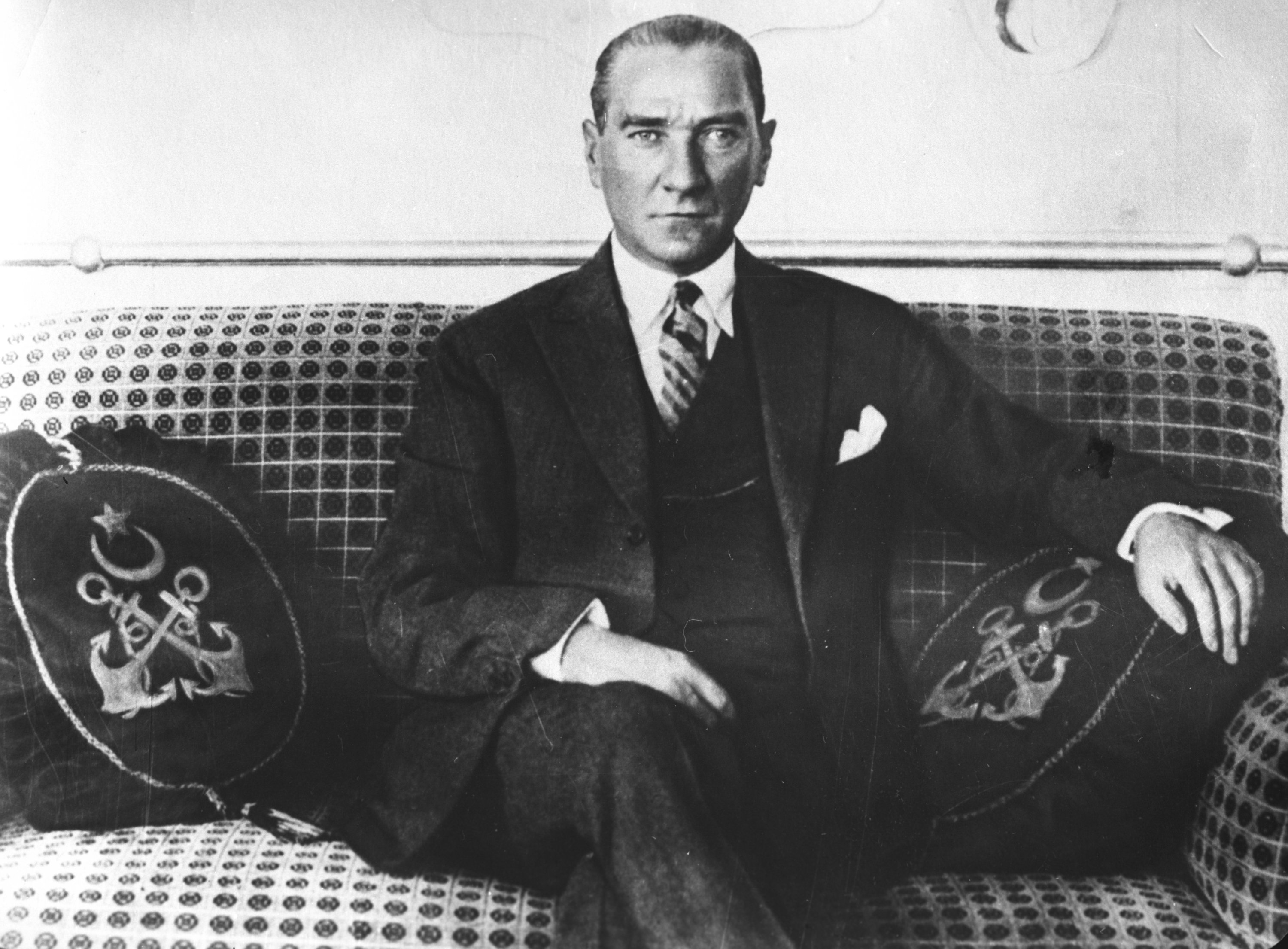 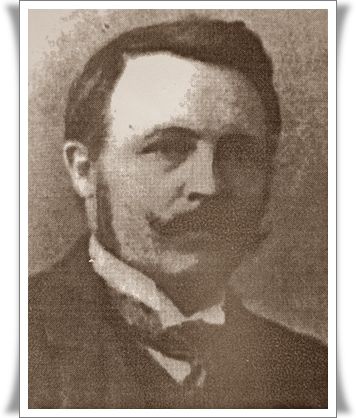 Baráthosi Balogh Benedek
Ivan the terrible
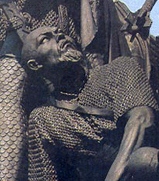 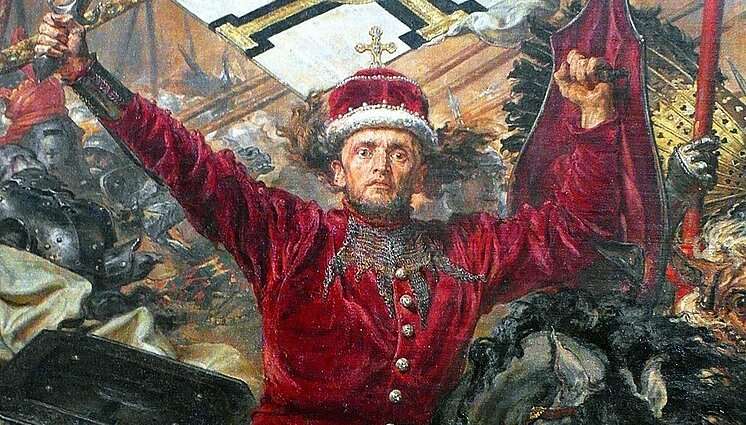 hymn
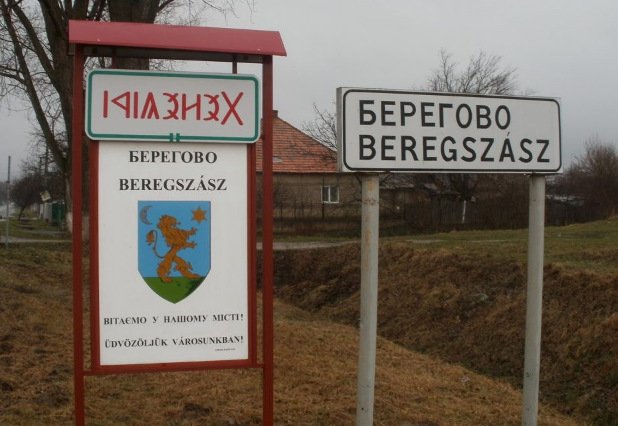 Glintskys
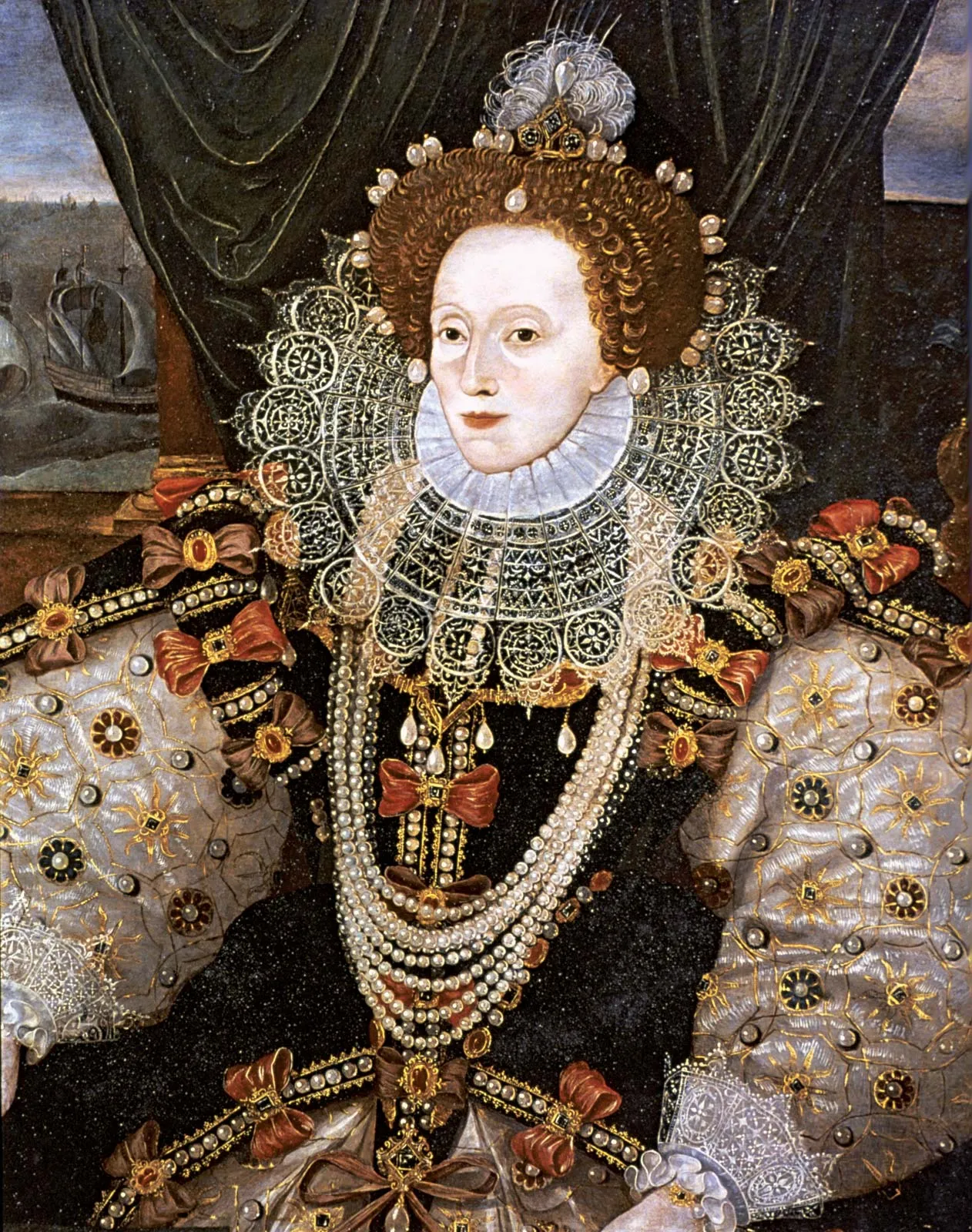 Kazan conflict
Rebel but communism